Infectious Disease
Pathogens
Portal of entry & exit
Life cycle
Mode of transmission - recap
Virus
structure
Virus Replication
Infectious Disease
The major groups of organisms that cause disease are bacteria, fungi, protists and viruses; each group can be distinguished by its structural characteristics
 
The life cycle of a pathogen and its associated diseases, including the method of invading the host, the impact on the host, and the mode of transmission (direct or indirect), determines its success for survival



Describe the structure of a virus

Describe the life cycle of a pathogen

Describe the different modes of transmission of pathogens
Biozone 
74 Infection & Disease
75 Transmission of Disease

Biology WA UNITS 3 & 4
Reading
Chapter 12 – pages 407 – 413 
Chapter 13 – pages 431 – 435

Question Sets
12.1a, 12.1b, 12.2, 13.1 and 13.2
Recap: 

Define the term pathogen and state the four groups of pathogens can cause disease
Syllabus:
Essential
Question:
Topic Question 1: Describe the main features of a pathogens life cycle
Topic Question 2: 

State the ways pathogens can leave a hosts body and how they can enter a susceptible hosts body
Recap: Define the term transmission and the two modes of transmission
Transmission is how the pathogen is transferred from the host and/or a reservoir to a susceptible host, which can involve developmental stages occurring in the environment or in vectors. 

Vectors are living or non-living things that transport pathogens from the infected host to a susceptible host. Mosquito vectors transport pathogens through blood feeds. Bat vectors transport pathogens through bites and scratches. 

The different modes of transmission are commonly classified as direct or indirect. Direct transmission is the transfer of a pathogen from an infected host, or other reservoir, to a susceptible host by direct contact or droplet spread. 

Indirect transmission is the transfer of a pathogen from a reservoir to a host through vectors (inanimate vehicles as well as living intermediaries) or suspended air particles.
Recap: Describe the different ways diseases can be transmitted by direct transmission
Recap: Describe the different ways diseases can be transmitted by indirect transmission
Recap: 

State the pathogens that cause the 10 diseases
Topic Question 3:  

Label the bacteriophage and the enveloped virus
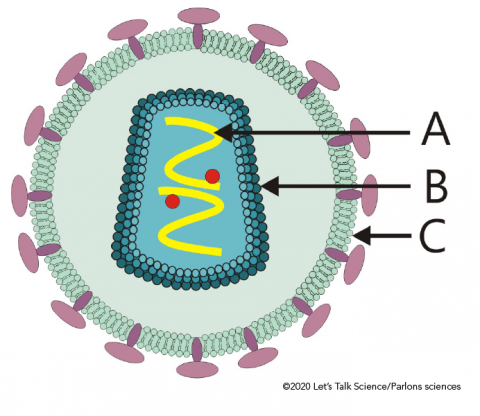 Topic Question 4:  

List structural features of viruses
Topic Question 5:  

Explain why a virus can be described as a non-cellular pathogen
Topic Question 6:  

Describe why a pathogen can be said to be an obligate parasite
Topic Question 7:  

Using a clearly labelled diagram describe how an enveloped virus replicates within a host eukaryotic cell
Use page 412 in your Biology WA ATAR Units 3 & 4 textbook to label and annotate the diagram below
Topic Question 8:  

Using a clearly labelled diagram describe how a bacteriophage replicates within a host bacterial cell